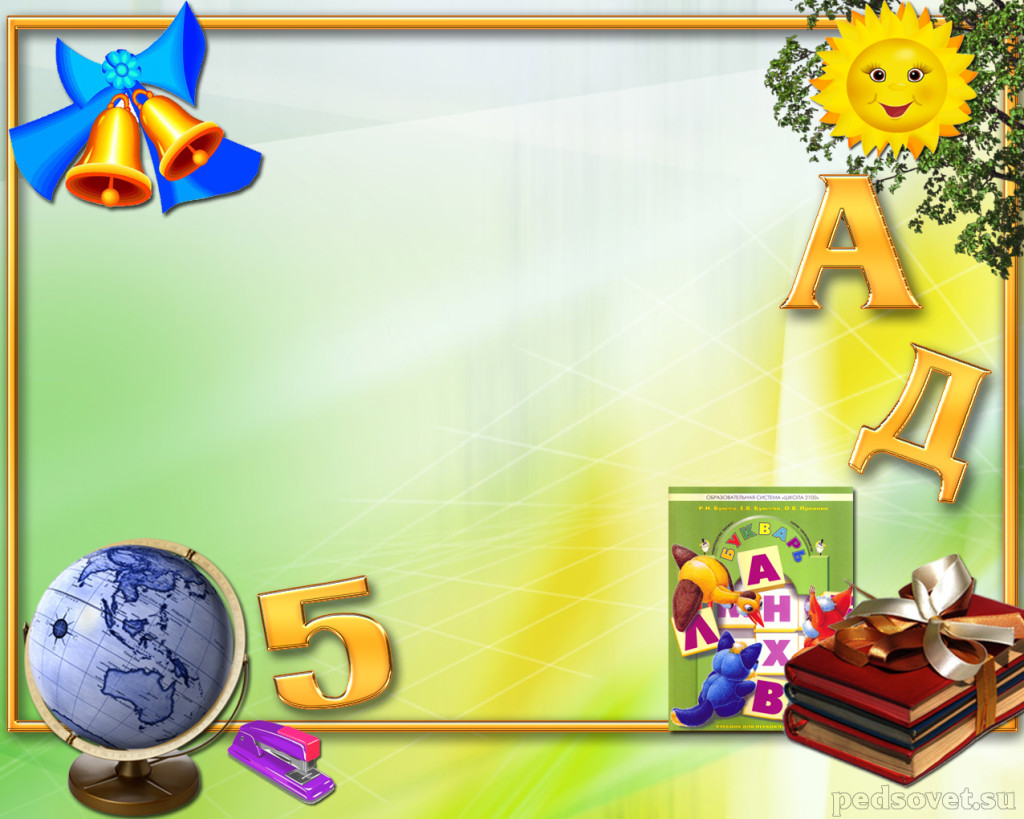 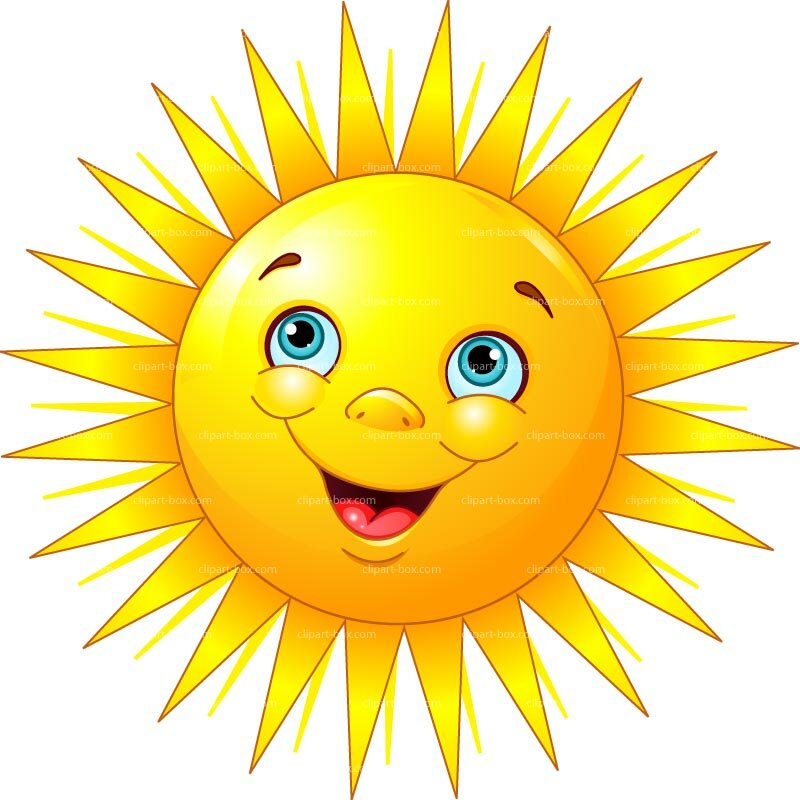 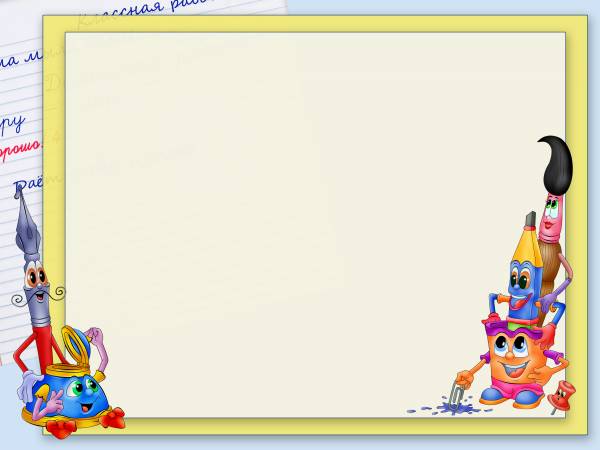 Вот звонок нам дал сигнал:
Поработать час настал.
Так что время не теряем и работать начинаем!
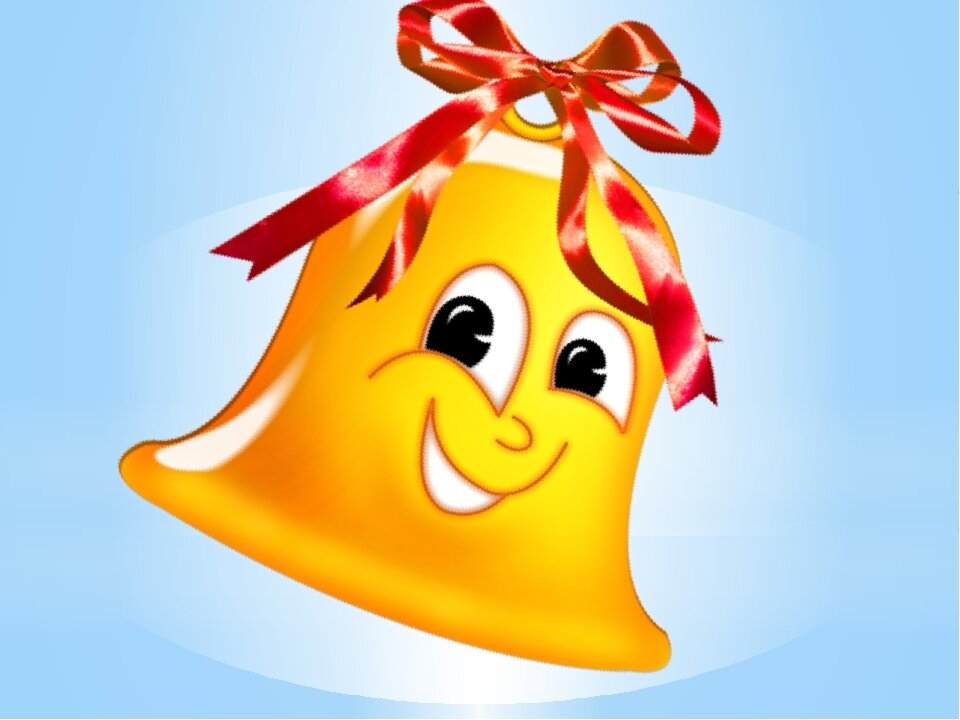 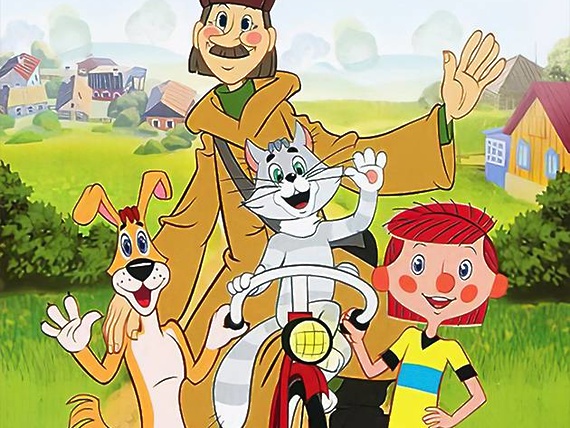 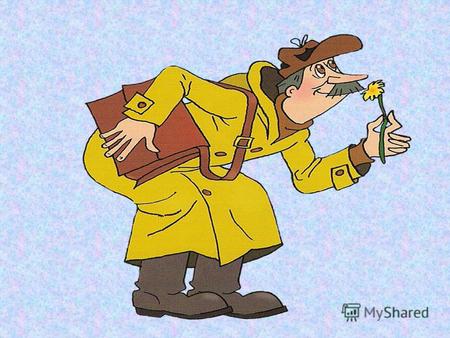 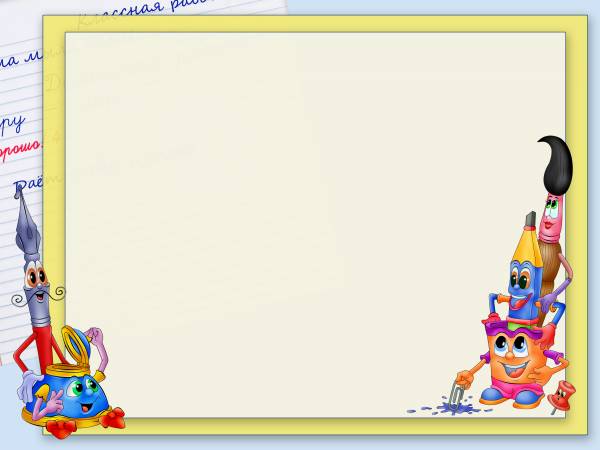 Работа с геометрическим материалом
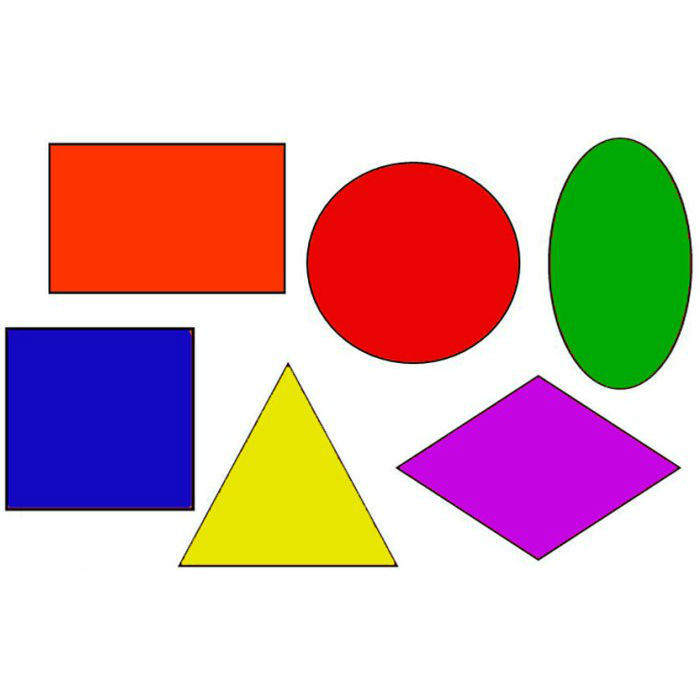 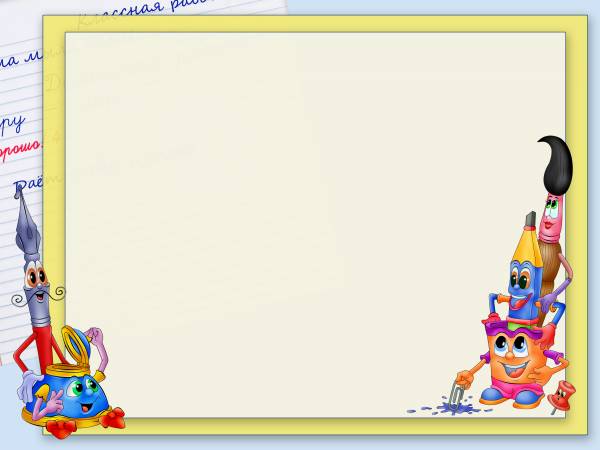 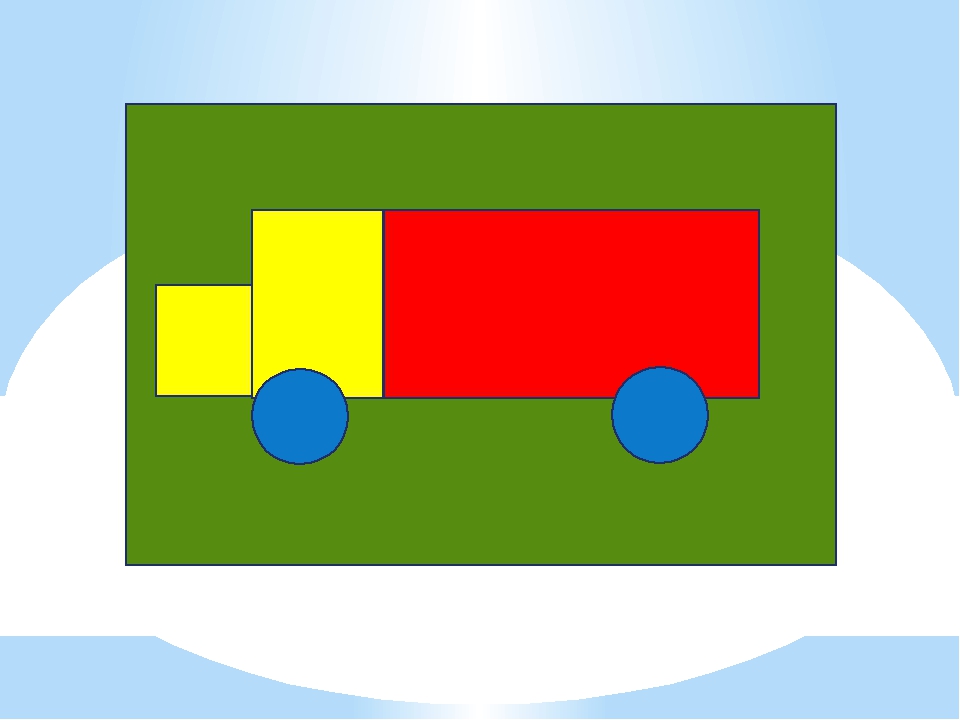 Работа с геометрическим материалом
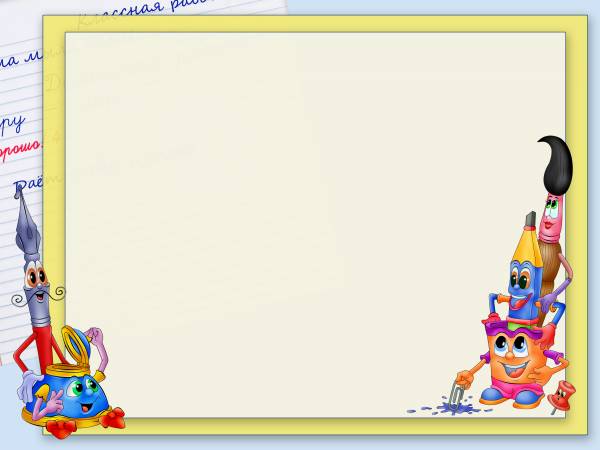 – Назовите числа по порядку начиная от 10 до 15, от 12 до 19, от 13 до 20.
-Назовите числа в обратном порядке от 10 до 3,от 15 до12, от 18 до 11, от 9 до 0.
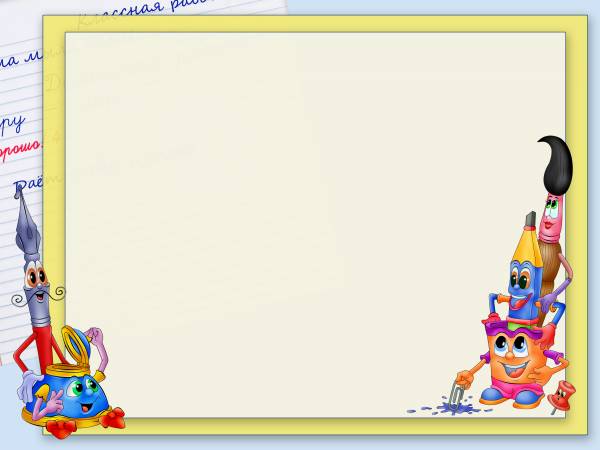 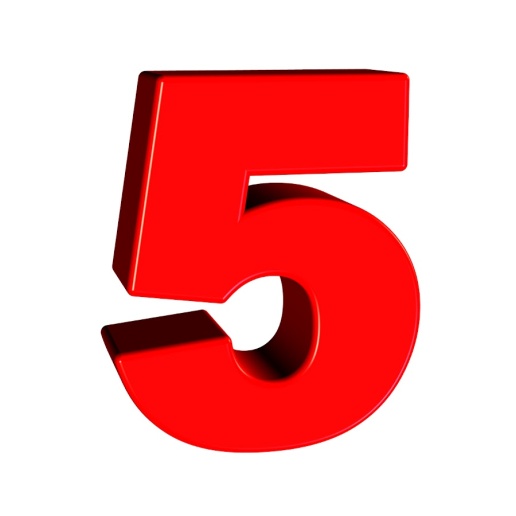 6+1=7
5+2=7
4+3=7
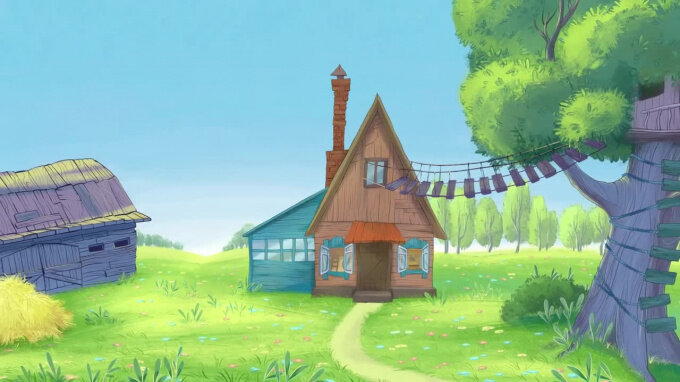 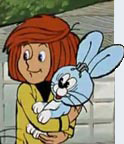 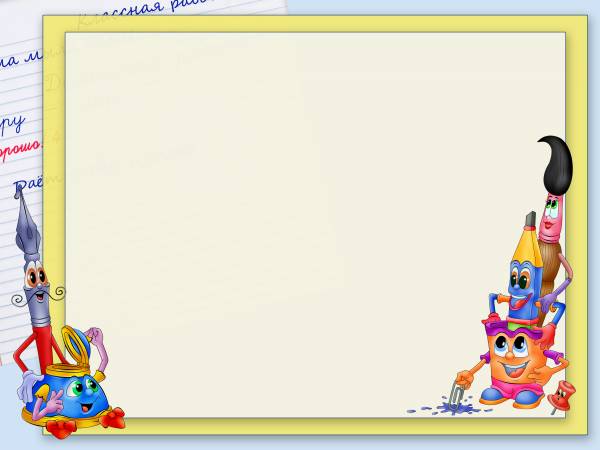 Задание 3
Шарик фотографировал животных. Он сделал 5 снимков зверей и 4 снимка птиц.
- Это задача? Докажите.
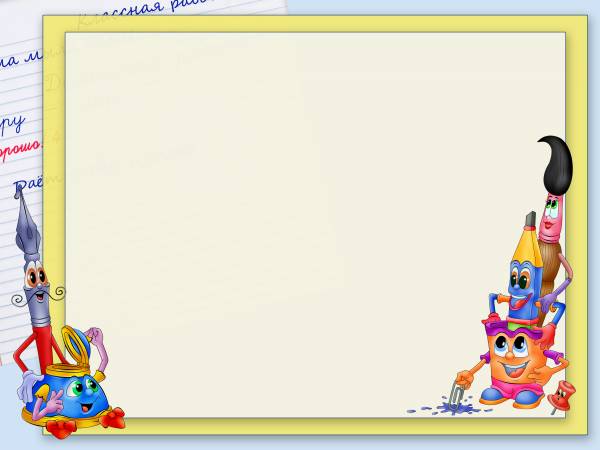 Задание 3
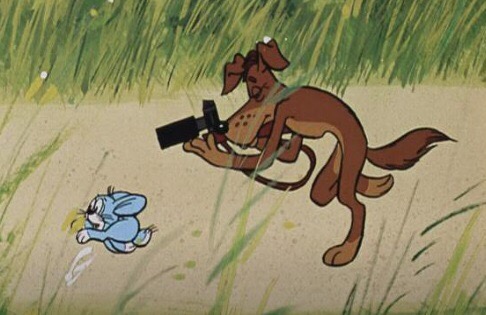 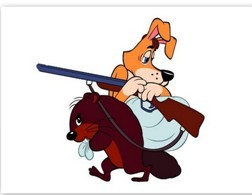 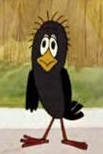 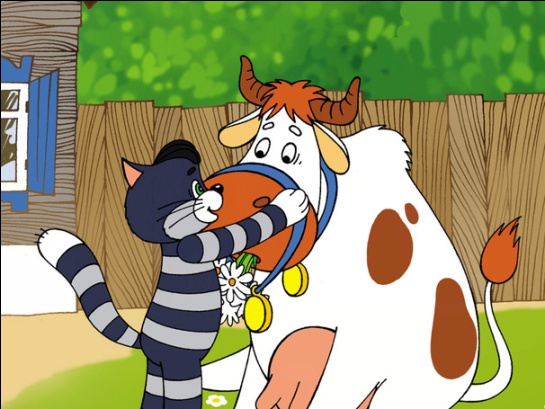 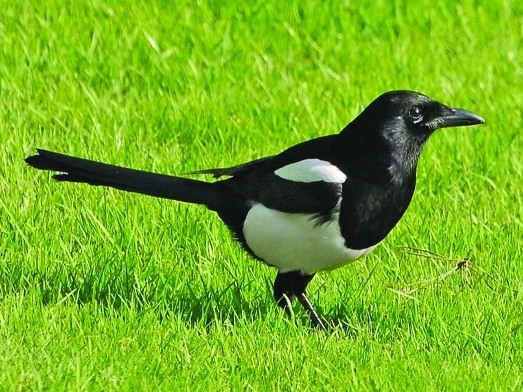 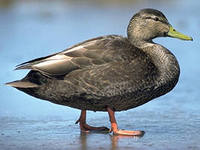 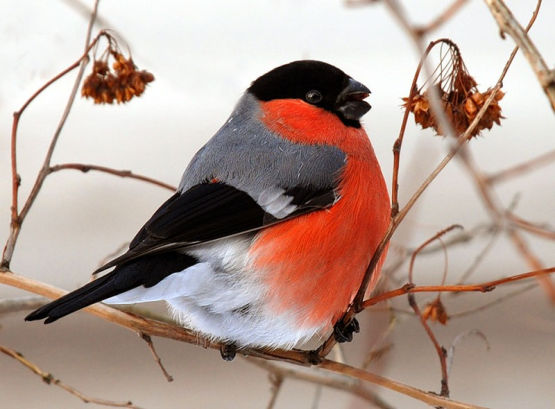 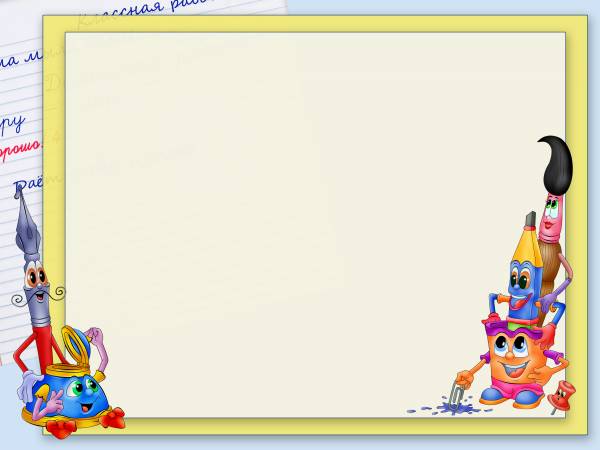 Молодцы!!!
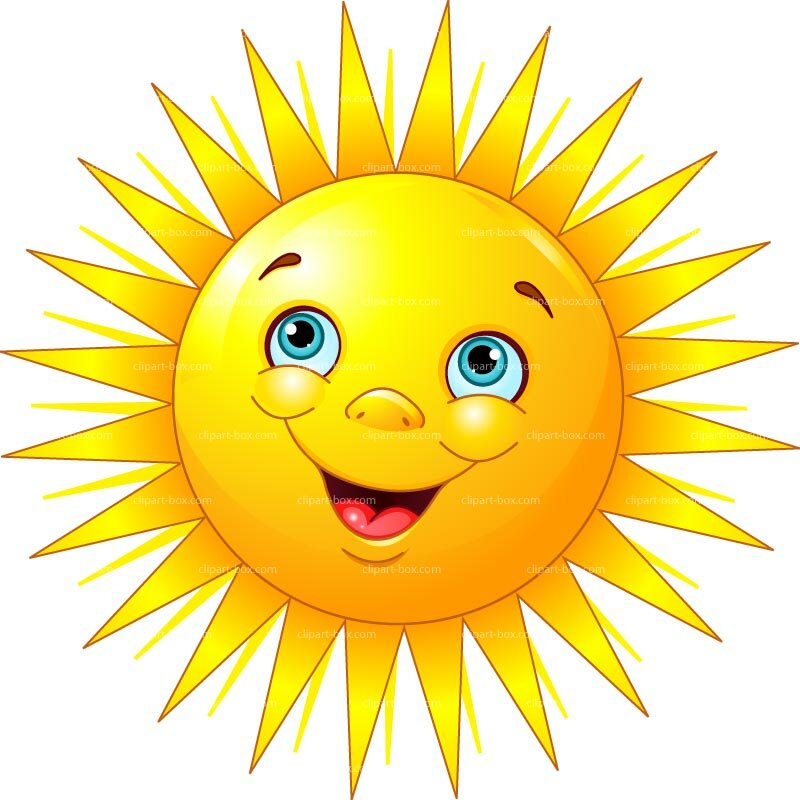